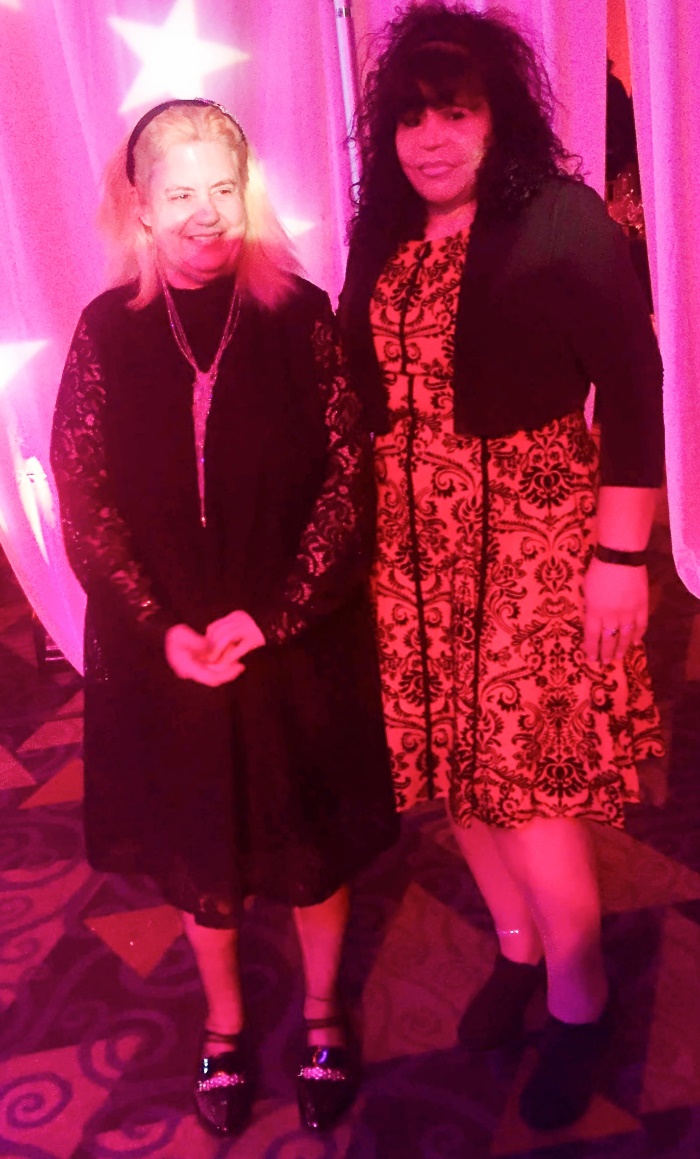 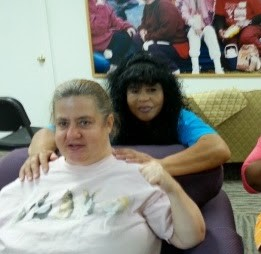 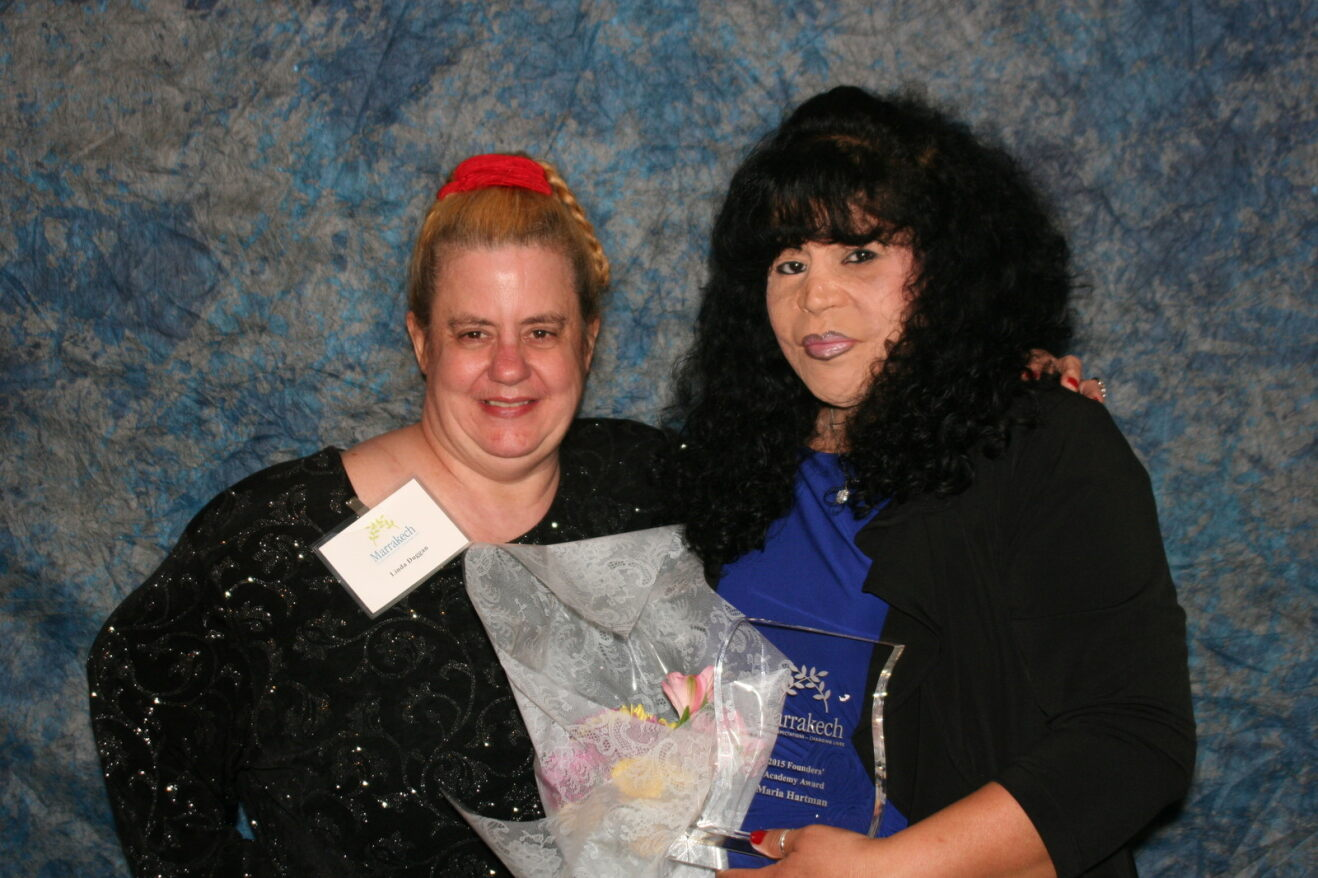 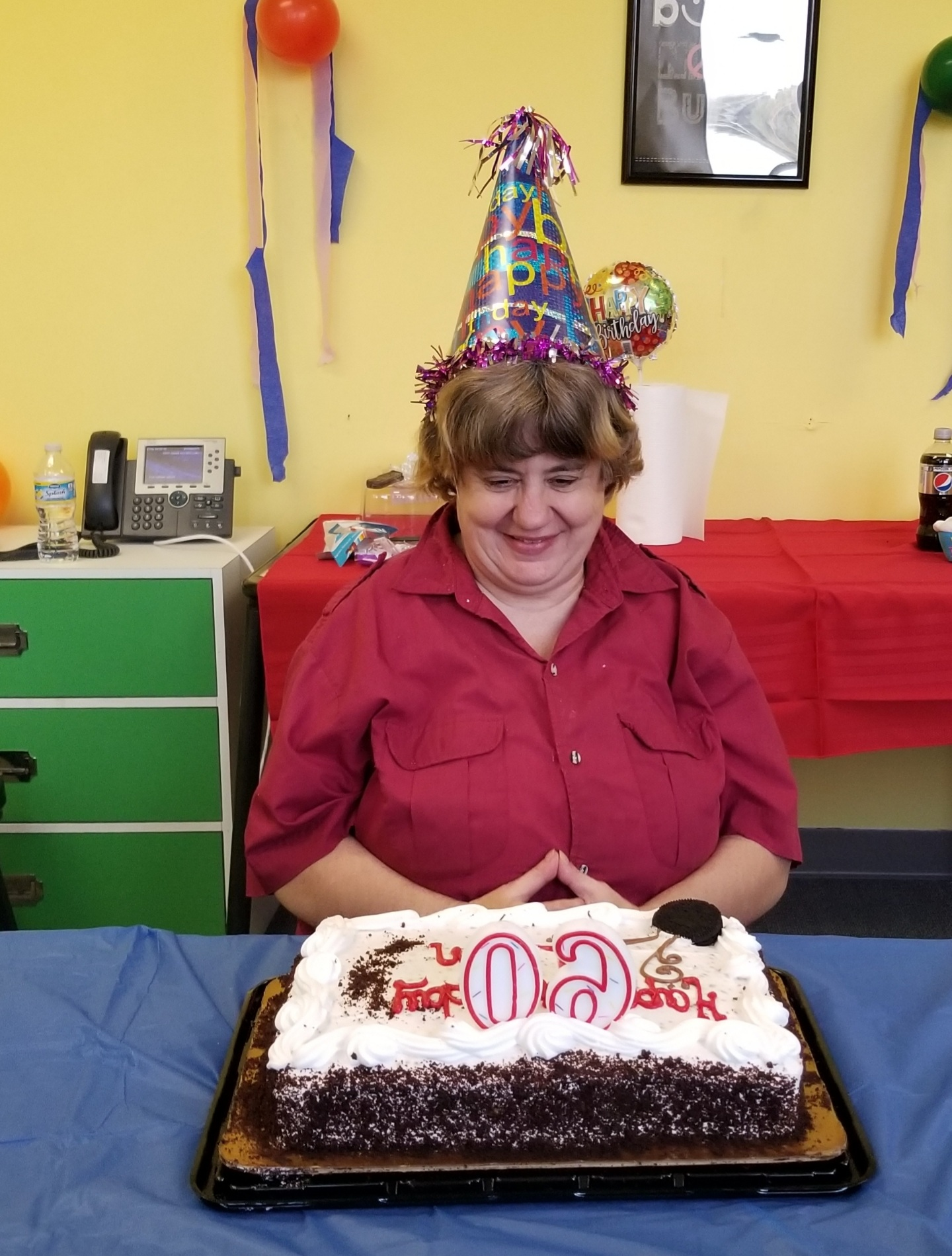 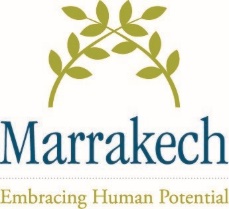 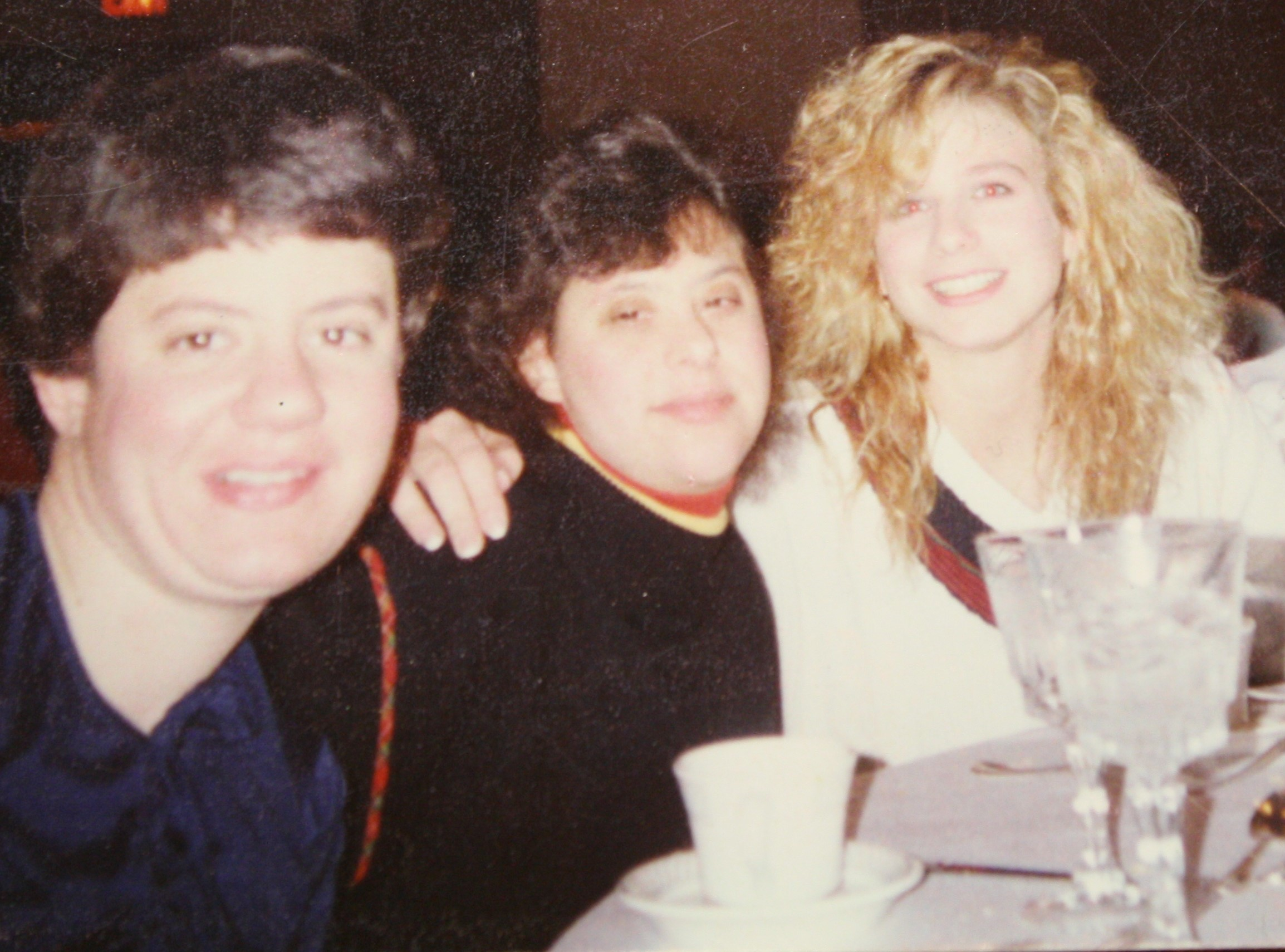 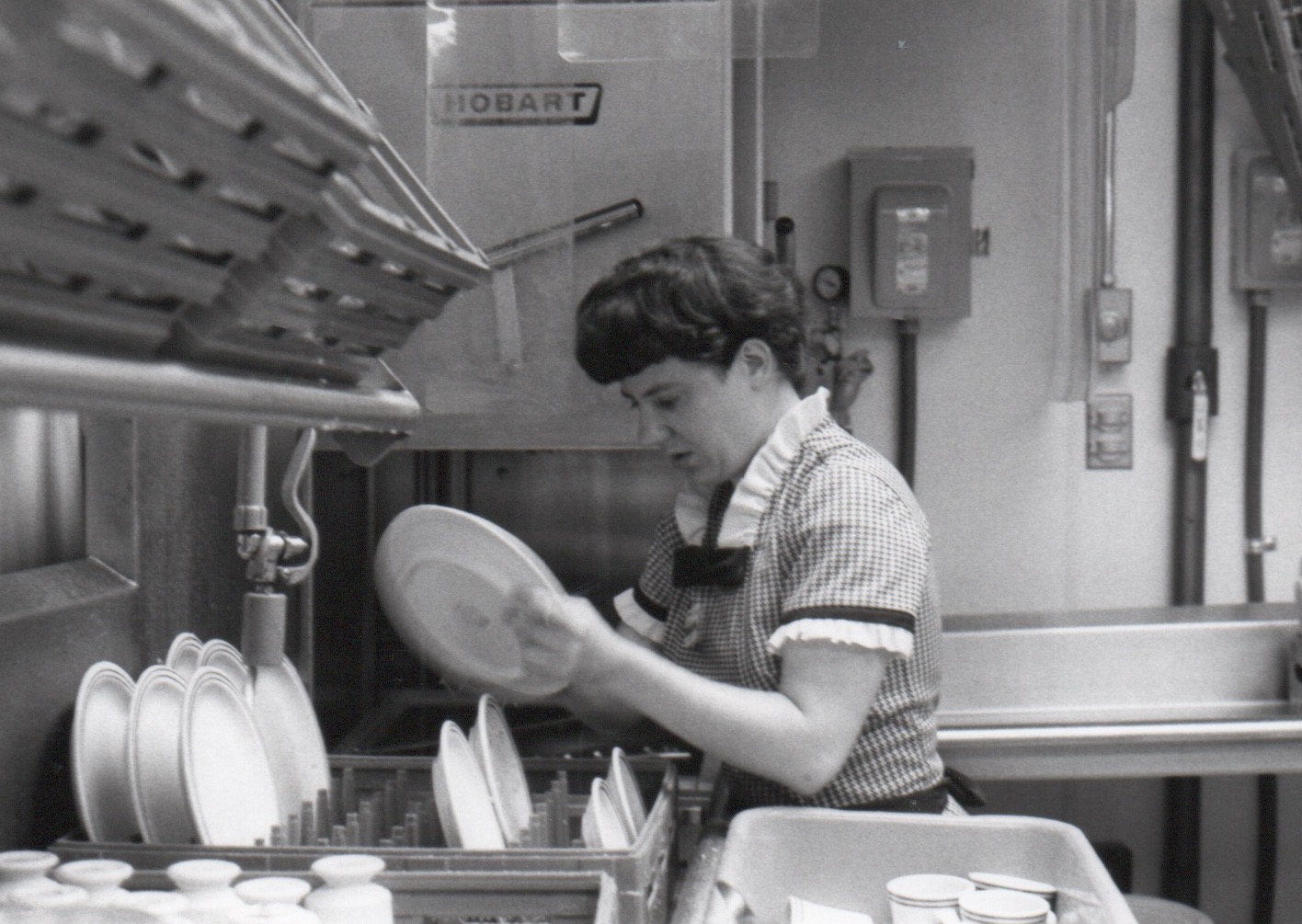 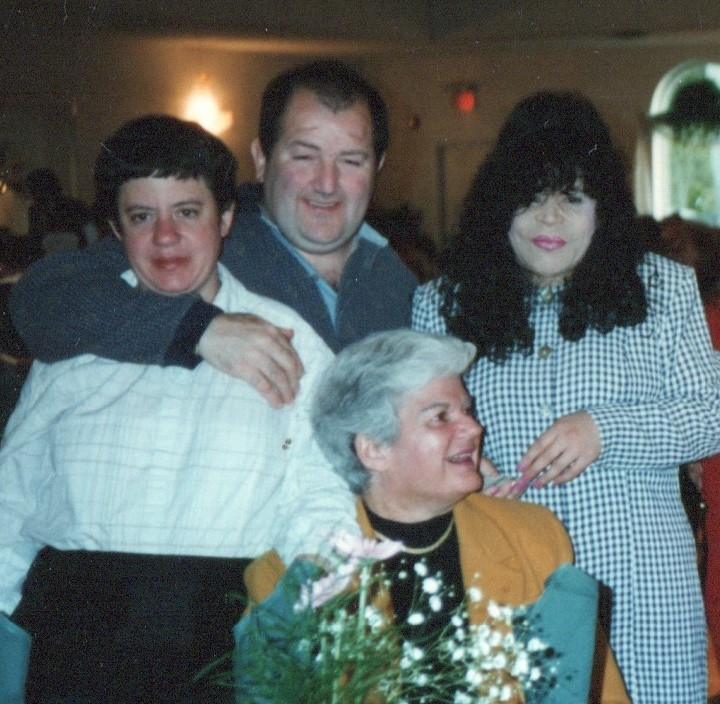 keys to successful supported livingAccording to Lynn – Receiving In Home Support Services Since 1990
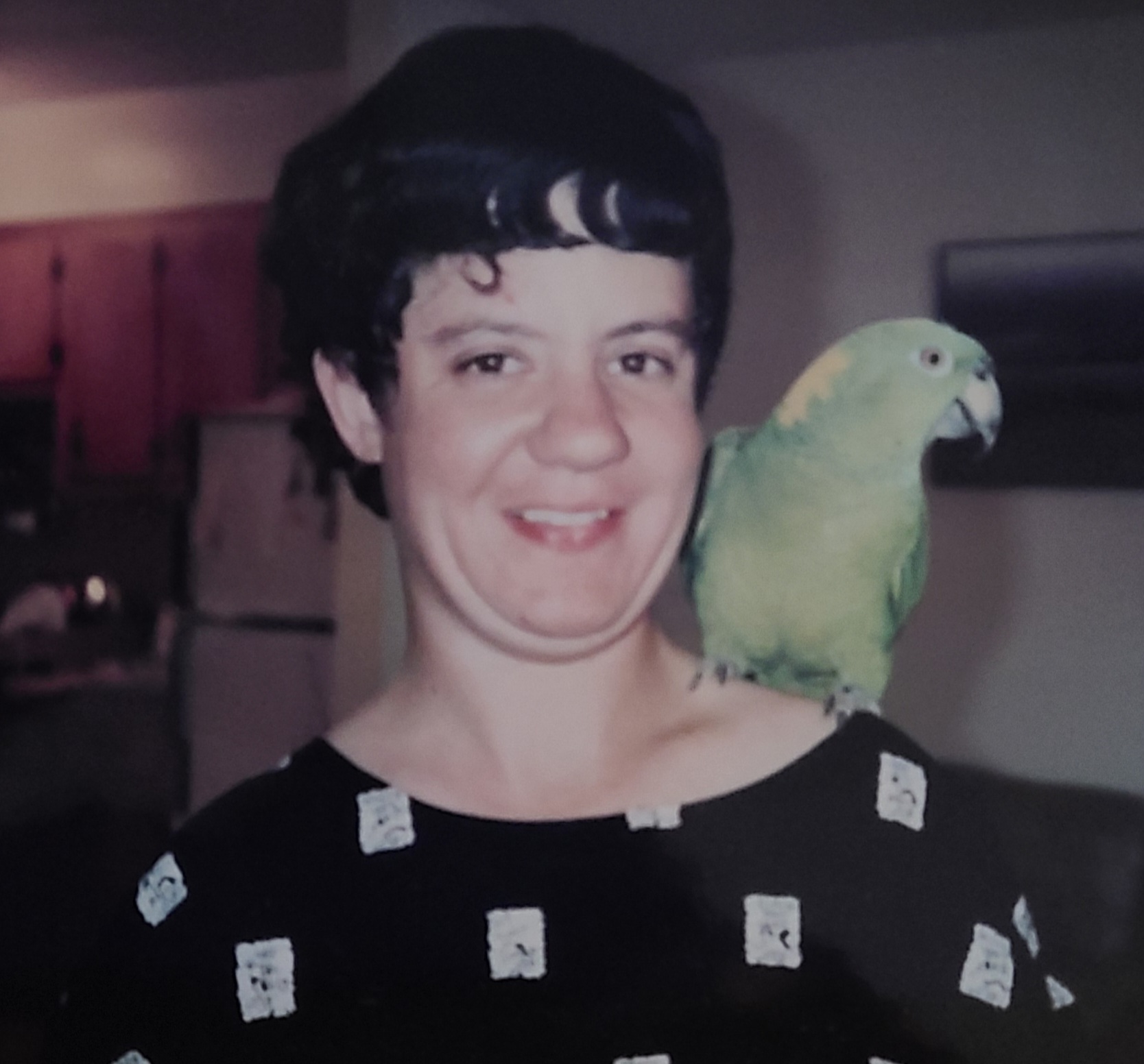 Mo (Award Winning DSP)
and Marrakech Friends
Amy My Sister
Location - House
Roommate 
Fun – Harkness, Bingo
Work 
Call if an emergency
Nurse